Gangrena de fournier
MELISSA PAZ GLEN
R1 MEDICINA INTERNA
21 MARZO DEL 2013
CASO CLÍNICO
- Hombre 69 años
- Ex fumador /ENOL  
HTA, DLP, DM2 en tto con ADO´s. Mal control.  HbA1c Dec/12: 6.4%

ICC secundaría a MIOCARDIOPATÍA DILATADA. Diagnósticada en Dic/03 en el H. Terrasa a raíz de  ingreso por disnea. Se realizó KT que descartó causa isquémica. Prob. Órigen enólico. Disnea a moderados – grandes esfuerzos. NYHA II. Sigue controles CCEE Cardiología.

EPOC MUY SEVERO en tto con BD. PFR Dic/03:  FVC 39%, FEV1 23%, IT 44%. 
IRC no estudiada  con Cr habituales de 2. En control por CAP.

Última asistencia a UCIES  Enero/2011 por hipoglicemia en contexto de baja ingesta.

Tratamiento Habitual:       Pioglitazona, glimepirida, Enalapril, Carvedidol,  Seguril,
                                            Simvastatina, Plusvent, Alopurinol, Omeprazol

E. BASAL: FFSSconservadas Casado, no sale a la calle, camina cortos trayectos en casa
                 . Dep. Parcial para ABVD (Lavarse)
INGRESO
- Traído por SEM por MEG e hipoglicèmia en domicilio a 33mg/dl, en contexto de baja ingesta en días previos por clínica de infección Respiratoria, sin fiebre. Se administra glucosmon con recuperación.Había sido visitado por su médico de cabecera iniciando Levofloxacino oral. 
Cts a su llegada 14:00h
-TA: 104/60 mm  FC: 97  -Sat O2a.a: 88 %  (VMK 24%) : 96%
-Gli cap: 105 mg/dl
Analítica (17:57h) : Leucòs *12.320 (N *92.2 %), Hematies *3.67 x 10^12/L, Hb *117 N N, Plaquetas 140000, , 
pH *7.3 , pO2: 90.2 
Glucosa 86 mg/dL, Urea *151 , Creatinina *4.09, Sodi 139, Potassi 5.2, Clor 98.1 mEq/L
Rx tórax: Condensación basal derecha

Se orienta como Neumonia de la Comunidad y se inicia AB EV y sueroterapia por función renal alterada.

Se ofrece translado el cual el paciente declina y se decide seguir evolución en USU a las 22:26h.
evolución
A las 3:00h por persistencia de oliguria e inicio de TA 70/40 a pesar de sueroterapia con colocación de SV, se solicita Na en orina que descarta origen prerenal. Al EF destaca gran edema escrotal con equimosis central.

Se reinterrroga al paciente que refiere haber tenido dolor genital dias previos (5),sin haber consultado por ello.

 Se solicita valoración por Cirugía para descartar Gangrena de Fournier..
evolución
5:30h Valoración por cirugía:
¨Presenta pene y saco escrotal edematoso, con discretas molestias a la palpación. Signos inflamatorios cutáneos, sin un claro empastamiento. No crepitación. Presenta lesión cutánea de aspecto negruzco en su superfície¨

Se solicita TC abdominal y Ecografía, que objetiva gran edema de tejidos blandos con ausencia de gas. 

Se decide ampliación de cobertura a meropenem y clindamicina por la evolución del paciente.
evolución
7.55h
Avizan por hipotensión sostenida y dolor testicular. A la exploración con aparición de úlcera escrotal. 
Se intenta colocación de DRUM fallida para PVC. 
Rx de control con signos de ICC y analítica sin lactatos con leve empeoramiento de función renal y leucocitosis, persistiendo oligoanuria-
 
 Se solicita  IC a urología.
EVOLUCION
8.34h
Avisan por empeoramiento clínico con agitación y posterior hipoapnea y glasgow 3.... Respiración agónica.

Se inician medidas de comfort y dado las comorbilidades no candidato a IOT/RCP.

Exitus.
Hemocultivos negativos.
GANGRENA DE FOURNIER
FASCITIS NECROTIZANTE POLIMICROBIANA 
CELULÍTIS SUBCUTÁNEA LIMITADA A FASCIAS MUSCULARES
 
CON PRODUCCIÓN DE TÓXINAS QUE GENERAN UNA ENDARTERITIS OBLITERATIVA POR MICROTROMBOSIS DE LA MICROVASCULATURA CUTÁNEA  CON NECROSIS Y GANGRENA DEL TEJIDO ADYACENTE .
AVANZANDO 2 -3 cm/h

QUE AFECTA:        GENITALES
                                  PERINE
                                 1/3 INF. DEL ABDOMEN
CON  ALTA MORTALIDAD  (67%)
Descrita por primera vez por Baurienne en 1764 en un caso de gangrena escrotal letal.
Un siglo después en 1833 Jean Alfred Fournier, Dermatólogo Frances la describe en 5 jovenes:

¨Sind. Infeccioso en la piel del periné y genitales que afecta a hombres jóvenes y sanos de inicio súbito, evolución rápida hacia la gangrena y sin factor etiológico conocido¨
En sus inicios la gangrena de Fournier fue descrita como una entidad idiopática, pero en la mayoría de los casos una infección perianal, de vías urinarias y trauma local o afección cutánea a ese nivel pueden ser identificadas.
INCIDENCIA
1 en 7.500
lContinua siendo rara pero la Incidencia esta aumentando en una población envejecida con mayor prevalencia de DM, junto a emergentes patógenos resistentes.
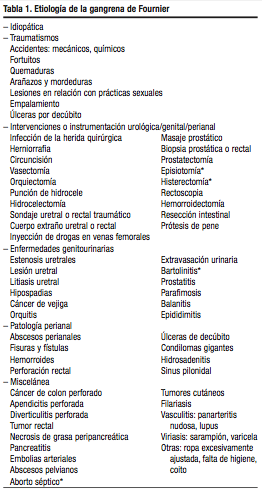 ETIOPATOGENIA
90% Debido a patología secundaría.

Alt. GTU uretral subyacente:  
       ITU, extravasación de orina, 
      Patología anorectal inflamatoria/infecciosa
      Tx
      Lesion piel perianogenital

2. Asociado a foco cutáneo:   Vasectomia, orquidectomia, herniorrafia
                                                  piercing

3. Niños: Tx, circuncisión, picaduras, abscesos o infecciones Sistémicas.

4. Mujeres: Instrumentación
                    Infecciones G.O: Bartolinitis, aborto séptico, episiotomia,
                                                 Histerectomia.
predisposición
FACT DE RIESGO

INMUNOSUPRESIÓN
DM       40 – 45%
DESNUTRICIÓN
ALCOHOLISMO CRÓNICO
SENILIDAD
VIH
CANCER
FALLO RENAL
VASCULITIS
INSTRUMENTACIÓN RECIENTE
GERMENES

FLORA :  
PIEL        URETRA      RECTO
GP        GN                  C. difficile
             Streptococus   B, Fragilis
             Staphiloc.

Aerobios  GN  : E. Coli.   
                            Pseudomona
                  GP  :  S. Aureus
                            Epidermidis
etiopatogenia
Las bacterias Aerobias:  Agregación plaquetaria y una aceleración de la coagulación a través de la fijación del C´.

Los Anaerobios promueven la formación de coágulos por otra vía con producción de una heparinása. 

- Los Bacteroides inhiben la fagocitosis y la destrucción de gérmenes aeróbios. 

Factores que explican la característica endarterítis obliterante con trombosis vascular observada en esta fascitis necrotizante que es responsable de la necrosis de tejido subcutáneo y gangrena de la piel.


De esta forma, la combinación de organismos relativamente no patogénicos y el estado inmunológico del paciente resultan en una infección destructiva .
etiopatogenia
La Respuesta inflamatoria del paciente contribuye al FOM y muerte
CLÍNICA
INICIO INSIDIOSO,  … Días:

 Sx perirectales y Prodromo  Inespecífico:

Edema, eritema de genitales externos 
fiebre – dolor – prurito
Endurecimiento

-  Fiebre, nauseas,  vómito

- Lesión inicial  ulcera pequeña superf, dolorosa       37%

- Dolor: No siempre si Neurop DM



              -
TRANSCURRIDOS 24 horas:
                   Necrosis
                Crepitación          ENF.
                Olor fétido        AVANZADA
    Exudado serosanguinolento
                    oscuro    
        Escalofrios y postración
Equímosis
PROGRESIÓN :  Alt.  Hidroelectrolíticas
                               Sepsis      -        Alt. conciencia 
                              Coagulopatía   FOM
                              Shock y muerte
SESION DE IMAGENES
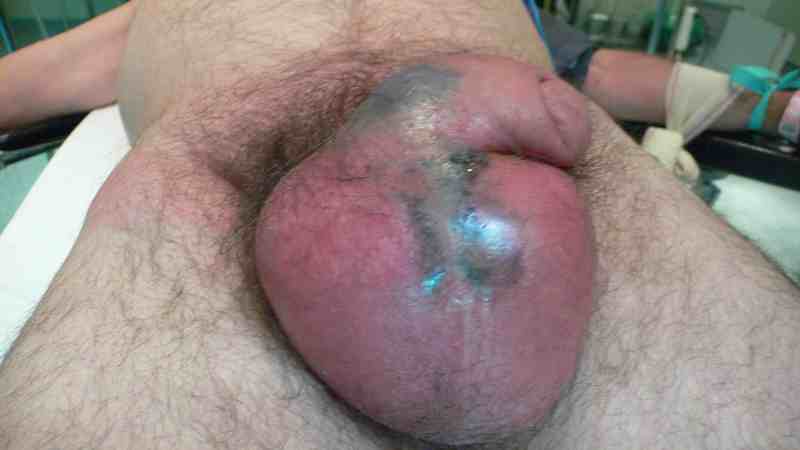 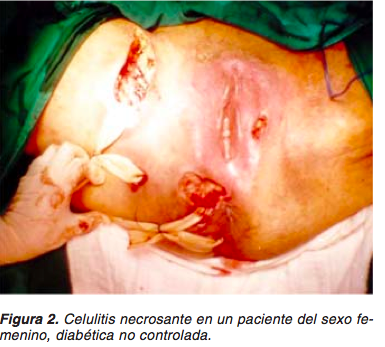 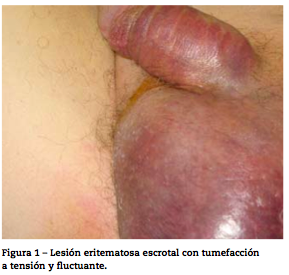 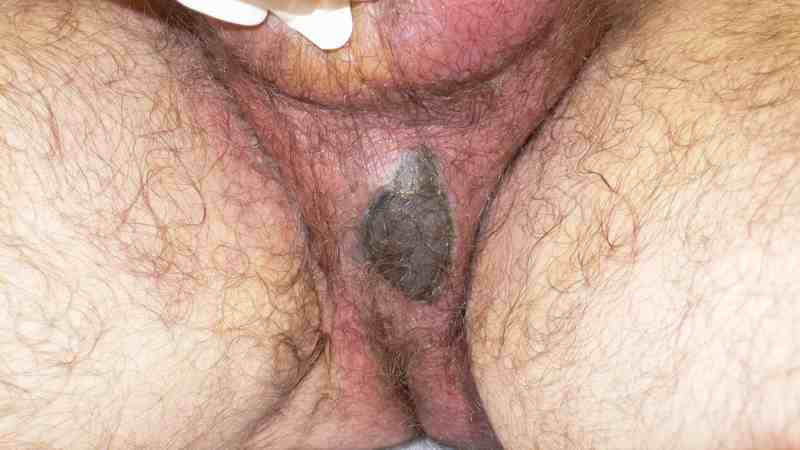 DIAGNÓSTICO
CLÍNICO
DIAGNÓSTICO DIFERENCIAL
EDEMA Y CELULITIS ESCROTAL, ERISIPELA
EPIDIDIMITIS, ORQUITIS BALANOPOSTITIS
ABSCESOS PERIRECTALES
TORSIÓN TESTICULAR
HEMATOMAS TESTICULARES
TUMORES
FX TESTICULAR
PARACLÍNICOS
LEUCOCITOSIS CON DESVIACIÓN A LA IZQUIERDA

HIPERGLICEMIA

ACIDOSIS METABÓLICA

ALT. FUNCIÓN RENAL: FALLO RENAL

CARACTERISTICAMENTE ALT. DE LA COAGULACIÓN.

                     
                      Perfil Básico , EAB, coagulación, hemocultivos 
                      Cultivo de secreción  área Necrótica
IMÁGENES
RX ABDÓMEN: GAS EN LA PARED ABDOMINAL.

ECOGRAFÍA DELIMITA COMPROMISO DE TEJIDO BLANDO Y GENITALES, AYUDA EN EL DIAGNÓSTICO DIFERENCIAL  DE OTRAS PATOLOGIAS ESCROTALES QUE CURSEN CON DOLOR, ERITEMA Y AUMENTO DE VOLÚMEN.

TAC ABDOMINAL: AL SOSPECHAR COMPROMISO DE TEJIDOS PROFUNDOS O ESPACIO RETROPERITONEAL.
PARA CONFIRMAR Y ESTABLECER EXTENSIÓN Y VALORAR RESPUESTA AL TRATAMIENTO.

EL ENFISEMA SUBCUTÁNEO ES SUJESTIVO PERO ESTE NO DEBE RETRASAR LA EXPLORACIÓN QUIRÚRGICA QUE ES VITAL.
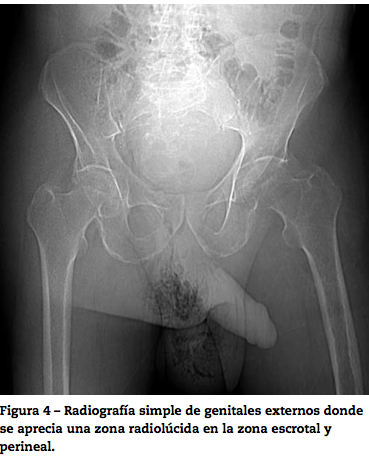 manejo
SI EL PACIENTE ESTA HMDE:

INICIAR AB AMPLIO ESPECTRO A DOSIS MÁXIMA
MEROPENEM – CLINDAMICINA/METRONIDAZOL
AMPI/PENI – AMINO/CEFTRIA/CEFTZ – CLINDA/METRON

Y EN EL MENOR TIEMPO:
QX áreas necróticas  con desbridamiento radical y amplio con
     zonas sospechosas, donde el tejido se pueda separar de la fascia
     hasta encontrar tejido sano.   

                     Hacer Dx porBiopsia por congelación:
         * Piel y Tejido CS con inflamación aguda y microabscesos.
1                  2                  3
El grado de necrosis interna es mayor que el sugerido por los signos externos

El debridamiento repetitivo y completo en MENOS DE 24 Horas es necesario para salvar la vida.
 Consenso de series de casos sugieren que retraso/ incompleto resulta en alta mortalidad.
Con un desbridamiento agresivo, la tasa de supervivencia puede alcanzar un 70%, dependiendo del Estado basal del paciente y disponibilidad de UCI.

Últimamente en uso  Indices de Severidad basados en hallazgos de laboratorios para ayudar en el manejoy pronóstico ( 7/11)
Imágenes ayudan a definir compromiso pararectal, sugiriendo la necesidad de colostomia

Beneficio de Ig o Cámara hiperbárica permanece incierto (No recomendado)
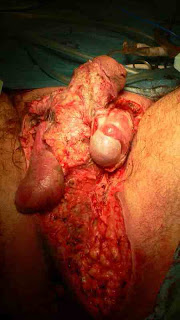 PRONÓSTICO
ESTADIO PREVIO DEL PACIENTE

DEMORA DE INTERVENCIÓN QUIRÚRGICA O INICIO AB


PATOLOGÍA ANORECTAL
MAYOR DE 60 AÑOS
DM
DURACIÓN DE LOS SÍNTOMAS HASTA  HOSPITALIZACIÓN
EXTENSIÓN DE LA LESIÓN NECRÓTICA
FALLO RENAL
HEMOCULTIVOS POSITIVOS
SCORE DE SEVERIDAD